Діалектологічна практика
1
Мета і завдання практики
2
БАЗИ ПРАКТИКИ
3
Звіт
4
Зразок титульної сторінки:
5
Добір інформаторів
6
Тематика діалектних текстів
7
Основні вимоги щодо оформлення:
8
МАТЕРІАЛИ ДІАЛЕКТОЛОГІЧНОЇ ПРАКТИКИ ПОВИННІ УМІЩУВАТИ ТАКІ ФАЙЛИ:
9
Оформлення відео- та аудіофайлів
Аудіозаписи та відеозаписи повинні бути різними. 
Не можна аудіозапис та відеозапис дублювати
10
Назви файлів
11
Типові помилки
12
youtube-канал
Відеозаписи діалектних записів студентів  репрезентовано на youtube-каналі Лабораторії діалектологічних та ономастичних студій катедри української мови імені проф. Івана Ковалика Львівського національного університету ім. І. Франка. Доступ до повних файлів за покликанням.
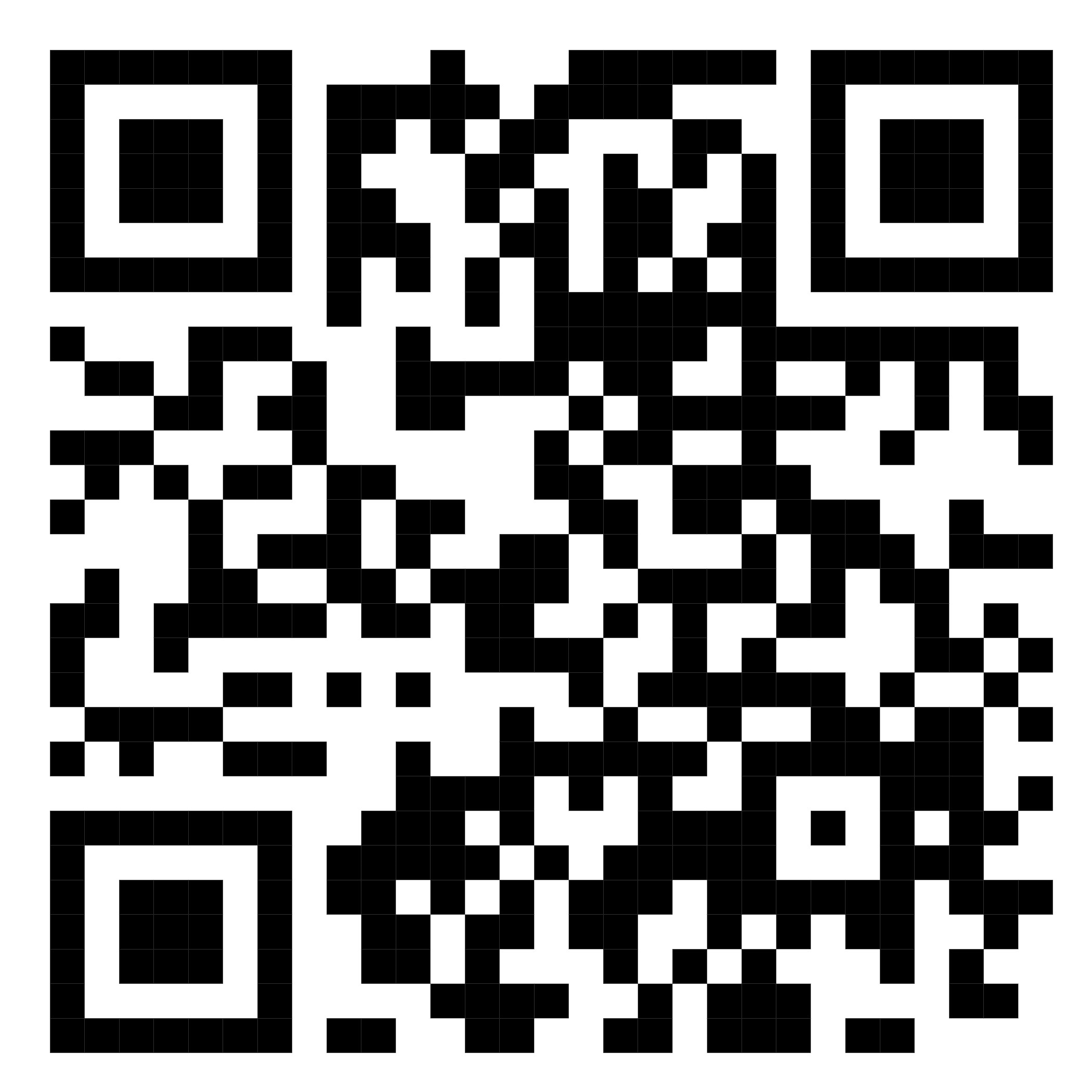 13
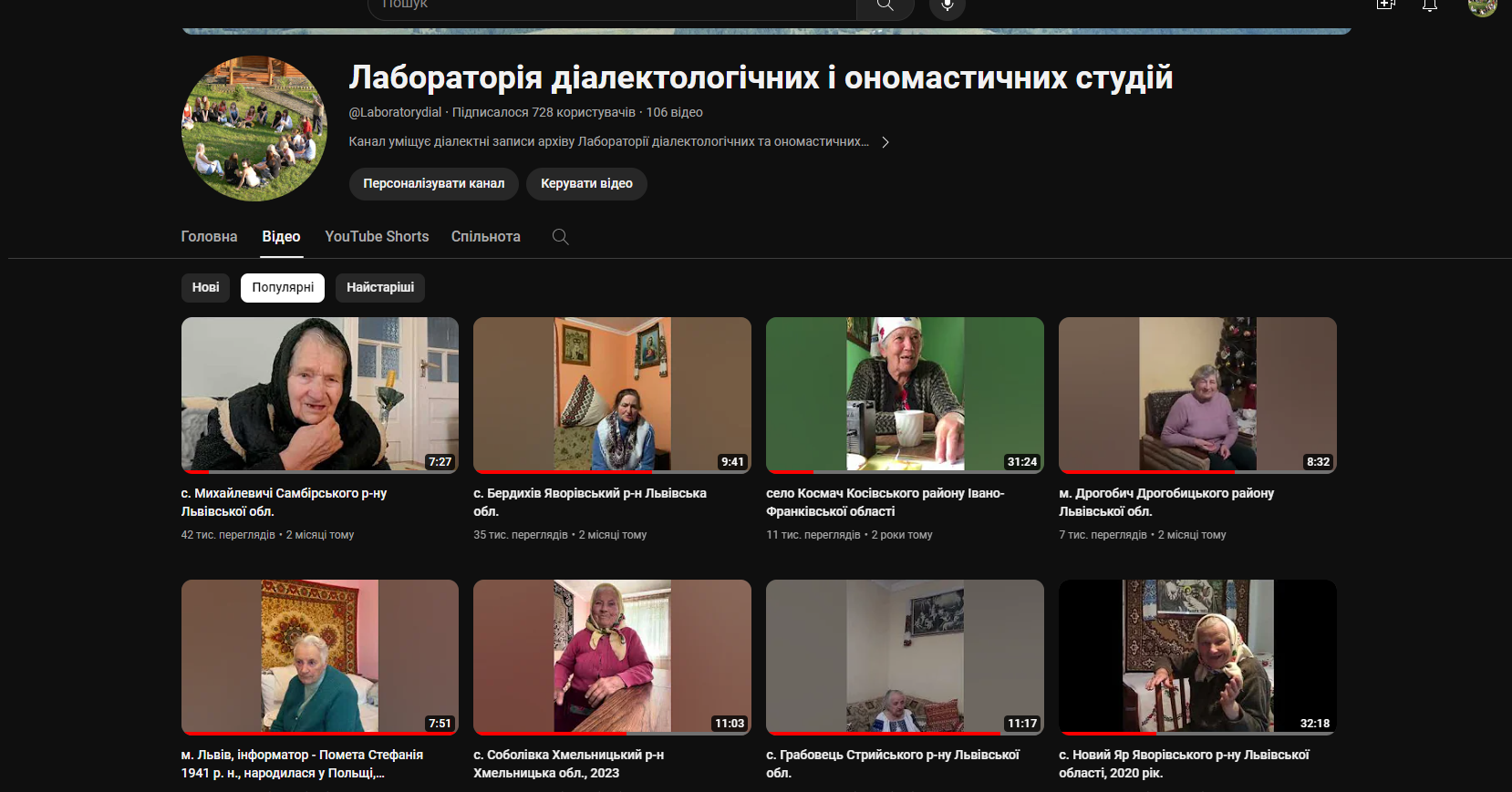 14
Аудіозаписи (приклади), подані на сайті Лабораторії діалектологічних та ономастичних студій
15
Зразок транскрибування:
Зелені свята

на зеи|лені с″|в’ета парубп|к’иі з д′іў|ками |вибрали |м’ісцеи / нап|рикладт ў´|поли / йак |пасли ху|добу // оуд|но |м’ісцеи неи |рухали / а|га / то |будеим запуш|чали соу|б’і тра|ву на зеи|ленійі с″в’ета // то назие|вали на Зеилеи|ніўку / там неи гу|нили |пасти / тра|ва шобп п’ідроус|ла т|рошк’і // і поу|тому ку|пали ў´|земл′у к|руглоуйеі та|койеі / та|куйу |йаму / йак|рас на коу|л′іна / |жиби л′у|дина |с″іла соу|б’і на |земл′у / а |ноги зап|хала у тоу|ту |йаму // |викупали с|ходи/ і |тими с|ходтками заху|дили доу с|поду / доу |тойі |йами // а нап|роти тих с|ходоук зру|били хрест // |м’іс″іц″ / з″|в’ізди / о та|койеі / то поувиек|райували на тра|в’і / доу |тогоу ǐше ўбие|рали зеи|леним / б|рали |липу / л′іш|чину / ўс″о доуў|кола ўб|рали // так т|рошка |дал′ше в’іт |тогоу / |жиби неи зава|жало / йак с″і|дали / ўс″о ма|йіли / ну і там приену|сили з |дому ўс″о / шо т|реба / йа|йічка / сыр / |маслоу / ўс″ак’і на|питк’і / гус|тилис″і // то |булоу |дужеи |весеило / спраў|л′али Зеилеи|ніўку // д|ругиǐ разс |Петра прие|ходит / Пеит|р′іўка / |тожеи виебие|рали та|ку са|му д′і|л′анку / |алеи ўже неи к|руглу / йаґ зеилеи|ніўка / а пеит|р′іўка ўже |була на к|вадрат / квад|ратна / і то са|мойе / |ноги |жиби |були ў зеим|ли / |жиби соу|б’і с″іў / і |тожеи оуб|майували доуў|кола зеи|леним / |потім |тожеи с″і гус|тили на |тому / пеиреи|важно |молоут′ / ста|рийеі н′і / пасту|хиі / кут|рийеі ў |поли |пасли/ парубп|к’иі / д′іў|чата / л′у|били та|койеі виеруб|л′ати / то |булоу |дужеи |весеило / |зарас |тогоу неи|ма / ўс″о занеи|палоу // 

Зразки транскрибування подані у посібнику: 
Глібчук Н., Асіїв Л. Програма діалектологічної практики для студентів філологічного факультету. – Львів, 2002. – 32 с.

Технічні вимоги до матеріалів практики: тексти виконані в редакторі Word для Windows.
Назви файлів містять відповідно підписані; тексти файлів оформлено відповідно до таких вимог:
поля – верхнє, нижнє та ліве – 2,5 см, праве – 1,5 см. Шрифт Times New Roman, розмір – 14, стиль
– «нормальний» («звичайний»); міжрядковий інтервал – 1,5; абзацний відступ – 1,5 см. Текст
друкується без переносів. Ілюстративний матеріал виділено курсивом; сторінки пронумеровано.
16
Мікротопоніми
Студенти записують мікротопоніми за питальником
Питальник та таблиця-реєстр подані на сайті Лабораторії діалектологічних та ономастичних студій (http://labs.lnu.edu.ua/dialect-onomastics/requirements-for-registration-of-microtoponyms/), а також на  google-диску (https://drive.google.com/drive/folders/1J-4LH3G_WtwvxWg94HoMhKnNH0M4MnCi).
Зафіксовані в питальнику мікротопоніми слід внести в таблицю за абетковим принципом. 
У лівому стовпці необхідно зазначити об’єкт, у правому - назву, виділену курсивом, зі збереженим місцевим наголосом. 
Якщо одна й та сама назва вживається на позначення кількох об’єктів, то їх потрібно подавати в одному рядку, але обов’язково зазначати всі об’єкти через крапку з комою (наприклад, ліворуч у стовпці: ліс; місце, де ростуть гриби, а праворуч у стовпець необхідно вписувати безпосередньо назву Королíвська Хáща). 
Якщо є пояснення, то подавати його біля мікротопоніма в дужках (наприклад, Вéрхнє О́зеро (утворилося на місці соляних шахт)). 
Буває, що в мікротопонімному питальнику може не бути певного об’єкта, але він (разом із назвою) є в досліджуваному населеному пункті. У такому разі обов’язково вносьте виявлений об’єкт із мікротопонімом у таблицю. 
На початку таблиці обов’язково треба зазначити назву населеного пункту, район, область, можливі перейменування, історичні назви.
Наприкінці слід вказати інформацію про того, від кого записували,  а також про того, хто записував (тобто про респондента й інтерв’юера).
17
Розподіл балів
18
Важливо!
19
Посилання на google-диск
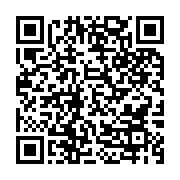 20
Керівник діалектологічної практики – Костів Оксана Миколаївна(загальне керівництво) (oksana.kostiv@lnu.edu.ua)Телефон: 0679310095Адреси усіх керівників практики є на сайті філологічного факультету.